Event Triggers to Systems Behind the Firewall
Speaker: Menno Pieters;title: Principal Solution Architect;company: SailPoint;
Agenda
© 2023 SailPoint Technologies, Inc. All rights reserved.
2
Introduction
© 2023 SailPoint Technologies, Inc. All rights reserved.
3
Business Problem
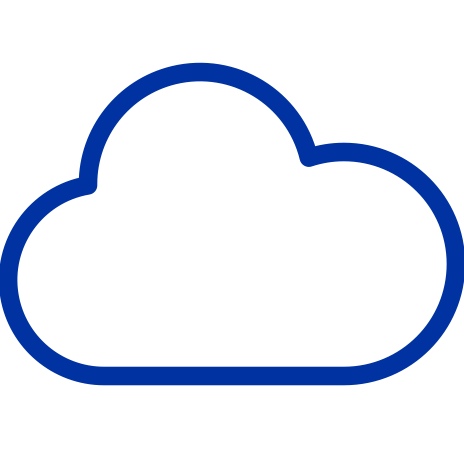 ✓
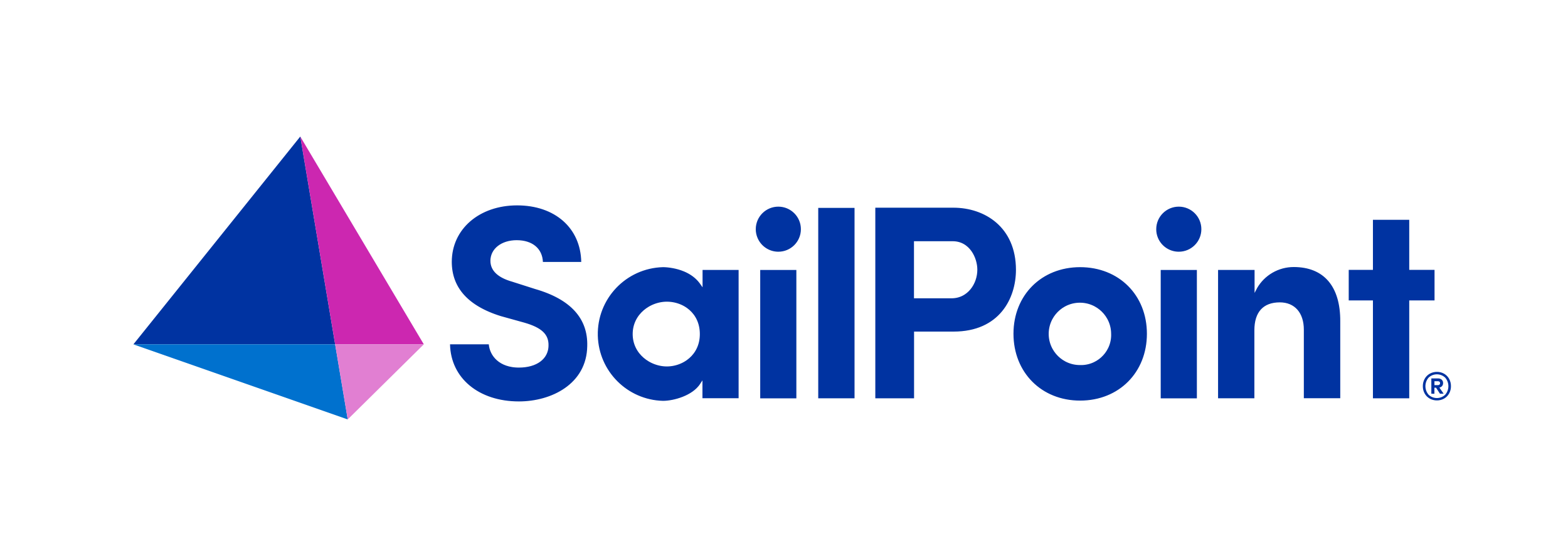 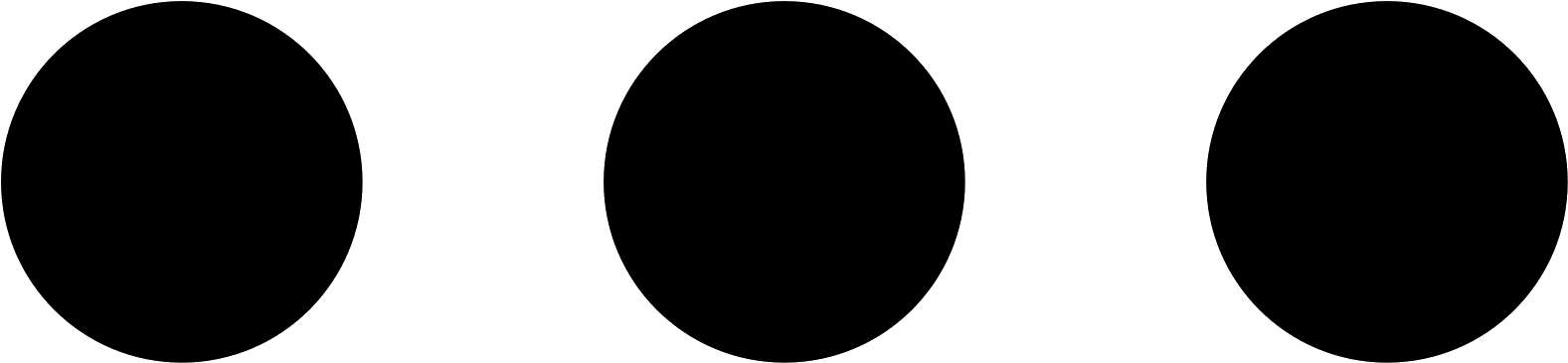 IdentityNow Triggers are cloud to cloud
Business Problem
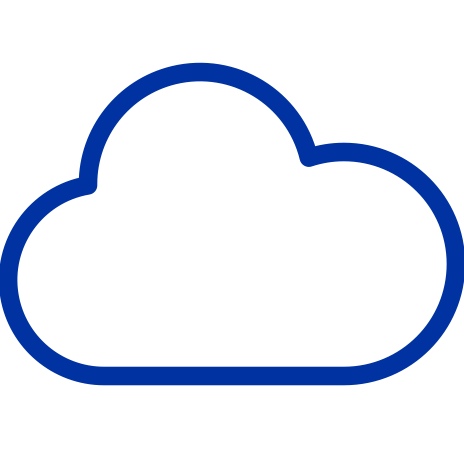 ?
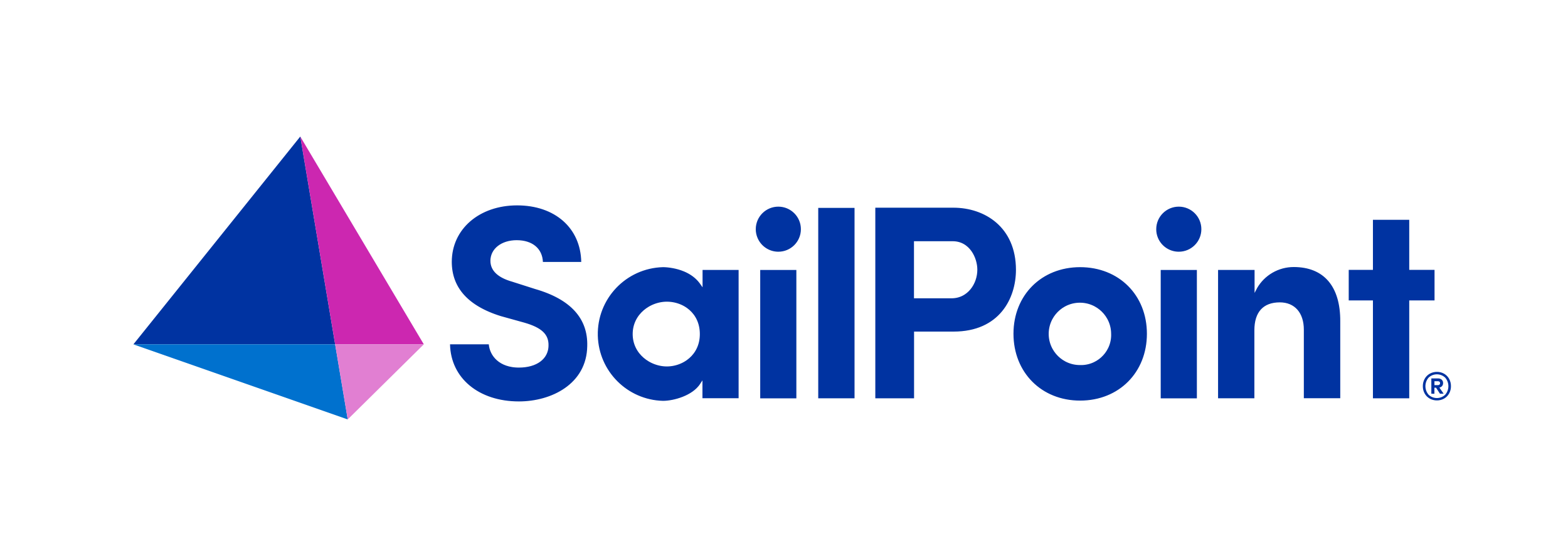 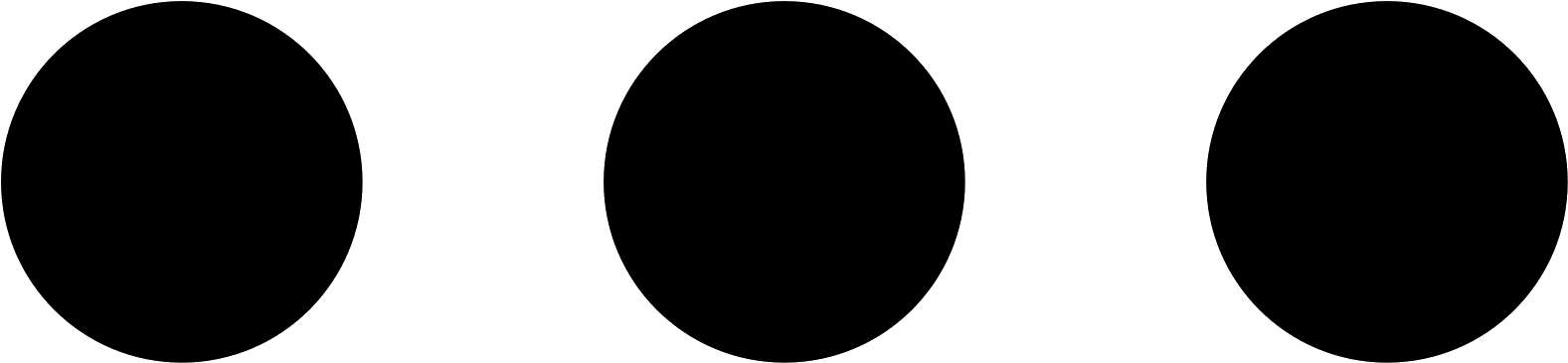 IdentityNow Triggers are mostly “fire and forget”, no retry.
Business Problem
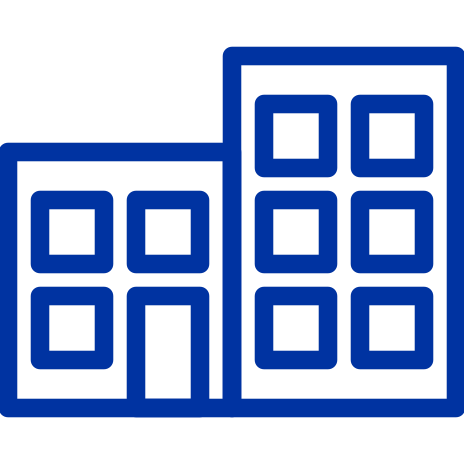 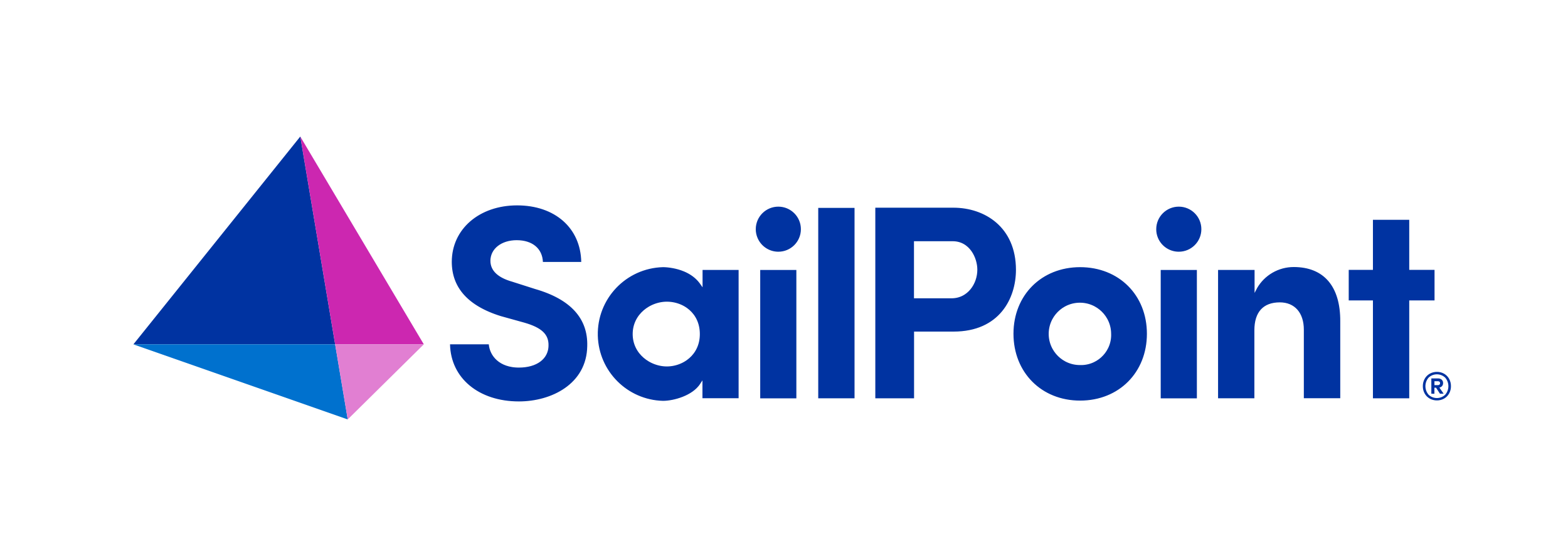 Firewall
Notifying on-prem systems requires firewalls to be opened
Solution
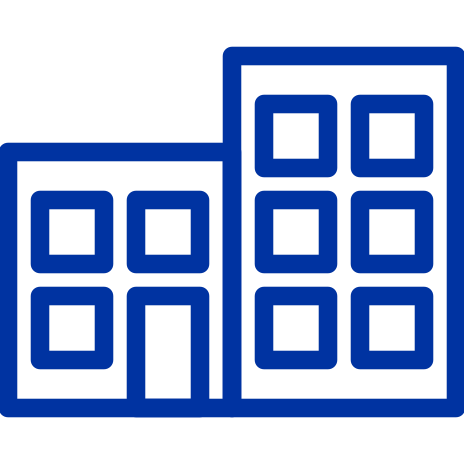 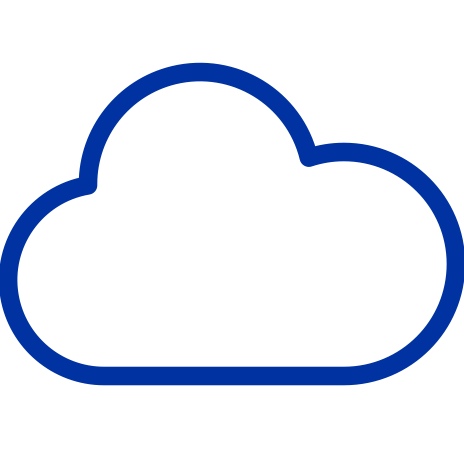 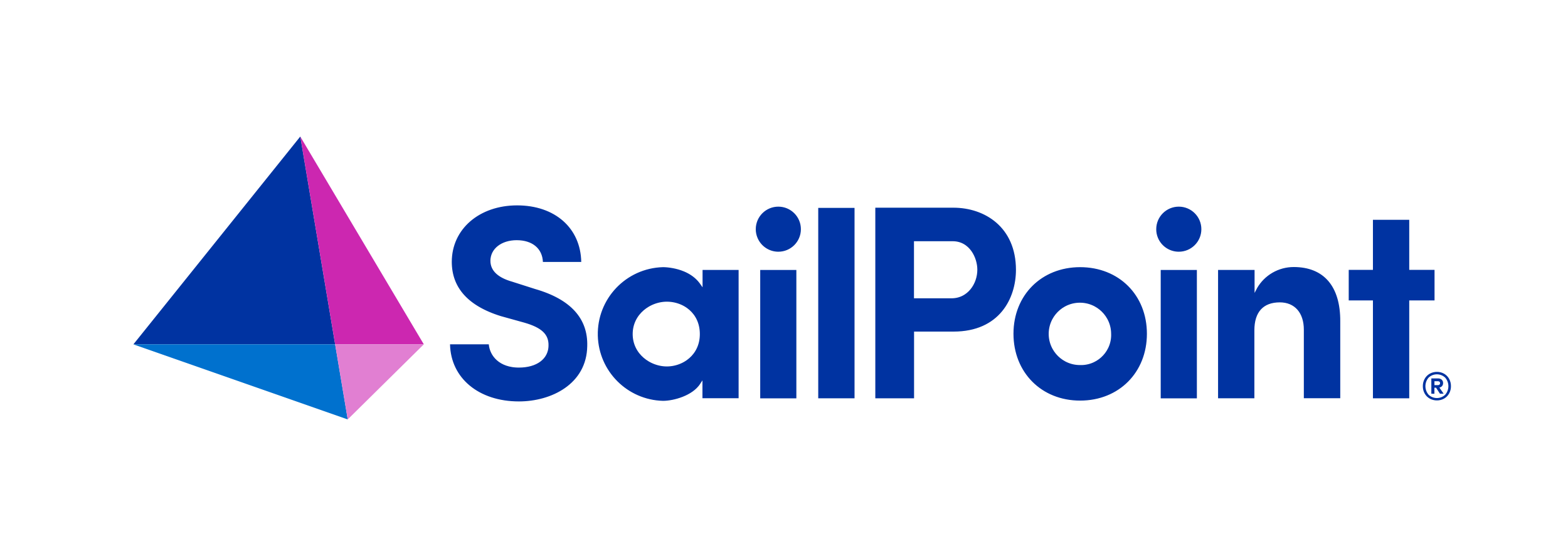 Poll
Trigger
Queue
Trigger Cloud Queue
Solution
Start
Timer
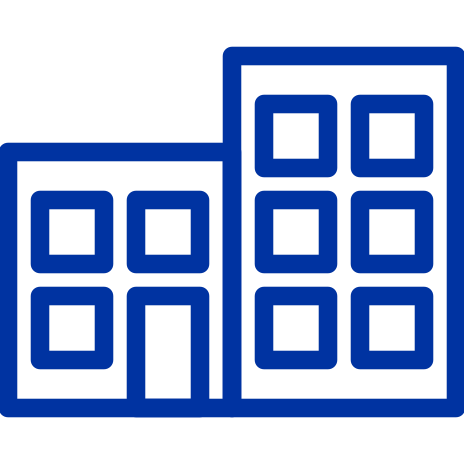 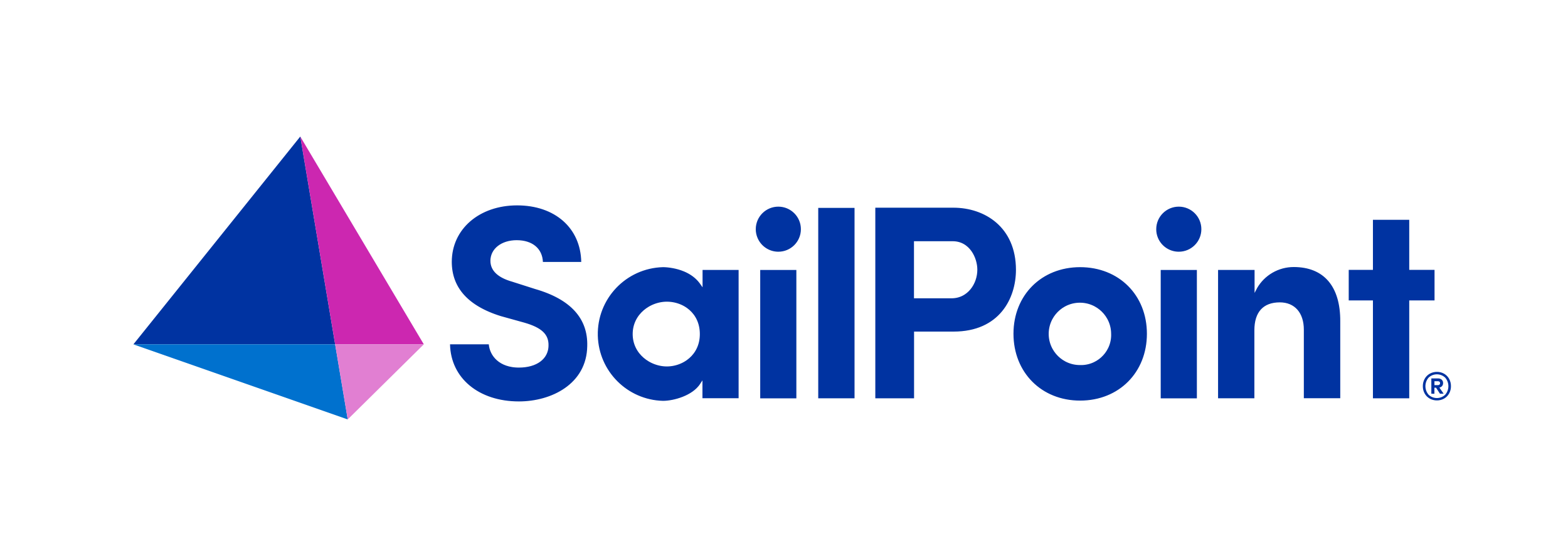 Receive Trigger
Poll Trigger
Retrieve Trigger
Store Trigger
Answer
Usage
Deployment
Create database (MySQL)
Extract war file
Edit WEB-INF/classes/queue.properties
db.pool.url=jdbc:mysql://localhost/etscloudqueue?useSSL=false
db.pool.user=etscloudqueue
db.pool.password=********
db.pool.driver=com.mysql.jdbc.Driver

db.queue.maxage=3600

admin.user=spadmin
admin.pass={SSHA256}********
API
Terminology
{{url}}: base url for the service, e.g. https://ets.example.com/queue
{{user_id}}: user identifier (GUID)
{{queue}}: queue identifier (GUID)
Ping
GET {{url}}/rest/ping

Returns:
Pong
Admin Authentication
User / Password defined in queue.properties
admin.user=spadmin
admin.pass={SSHA256}ZE…Ho=
BASIC authentication
Use a long password!
Generate hash:
Command line (see README)
API: GET {{url}}/rest/admin/hash/{{password}}
GET {{url}}/rest/admin/hash/V3ryS3cr3tP@ssw0rd
{SSHA256}bVNpM0tGcWU=$ovUcqCqc8+Y+EFBAm/Pb5ZALaU97KlgBa4Km+H0dRis=
Admin Features
List/create/delete queues
List/create/delete users
List/create/delete user tokens
Authorized/de-authorize users to queues (read and/or write)
IdentityNow Client Features
Post trigger to queue
POST {{url}}/rest/event/trigger/{{queue}}
{
  "fileName": "Search Export.2020-07-22 12'34 GMT",
  "__hasMore": true,
  "ownerName": "John Doe",
  "query": "attributes.cloudLifecycleState:inactive AND @accounts(disabled:false AND source.name:LDAP)",
  "searchName": "Inactive Identities with Active Accounts",
…
}
Receiving Client Features
Peek: check for new message without removing it from the queue
GET {{url}}/rest/event/peek/{{queue}}
Poll: get one message and remove it from the queue
GET {{url}}/rest/event/poll/{{queue}}

Both will return one message, exactly as it was queued. 
First in, first out.
Demo
Postman API
More Information
Git Repo: https://github.com/menno-pieters-sp/ets-cloud-queue
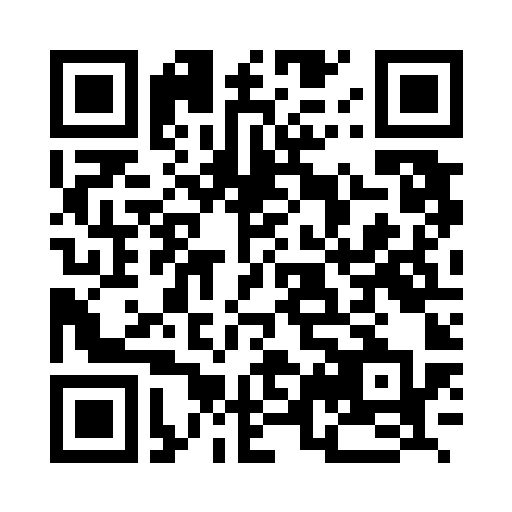 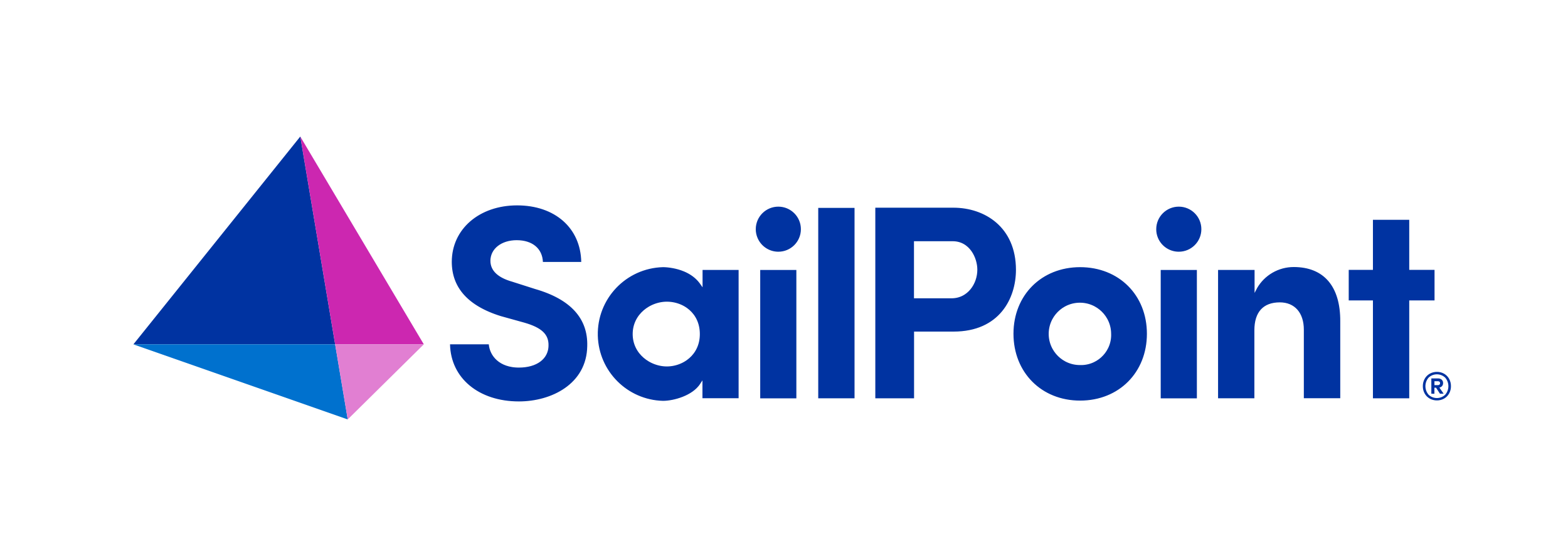 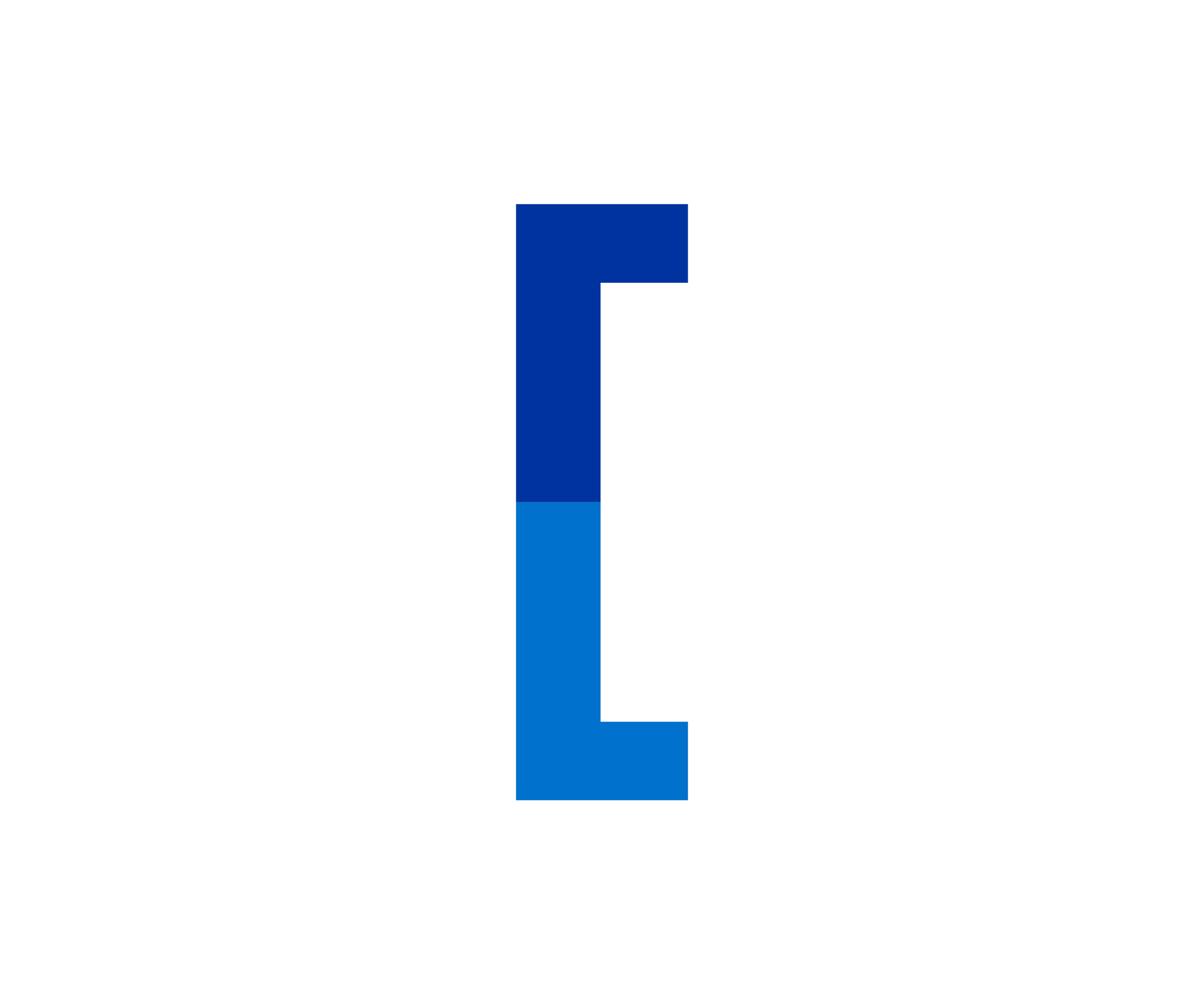 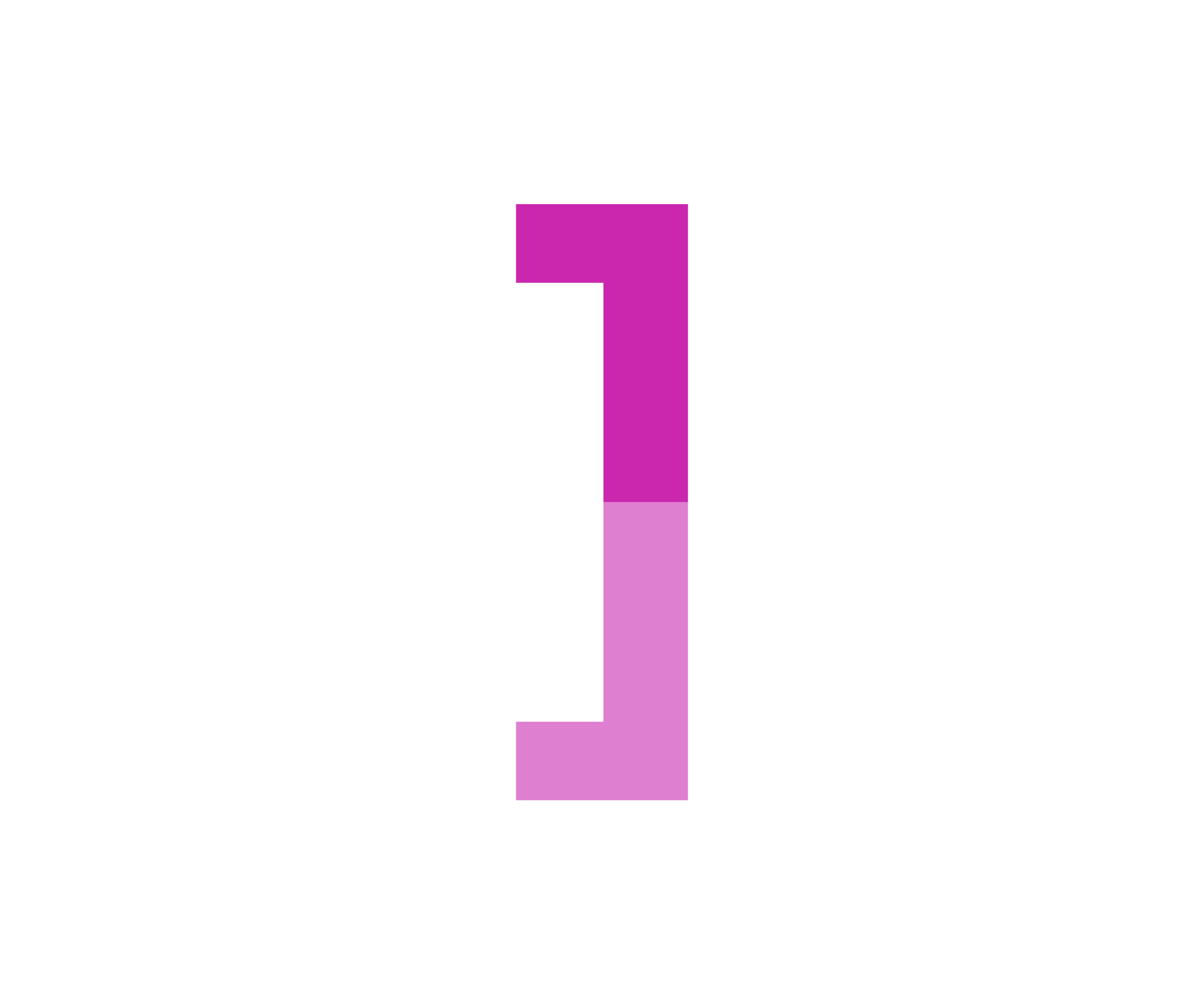 Thank you!
© 2023 SailPoint Technologies, Inc. All rights reserved.
20